Sustaining FSL Teaching and Learningin Canada through Camerise 
Cultivons la pérennité de l’apprentissage et de l’enseignement du FLS au Canada avec Camerise
Dominique Scheffel-Dunand & Mirela Cherciov & Muriel Péguret
Genesis of the project: the Why
01 - Lack of access to reliable and suitable teaching resources
02 - Lack of support and training to address the needs of a diverse population of students
03 - Students’ and sometimes parents’ negative attitudes and sentiments to learning French
04 - FSL teaching profession not valued 
05 - Lack of a strong, collaborative, supportive and engaging community of practice and mentorship around FSL 
06 - A need for opportunities to address teachers and students’ language insecurities (a reality of bilingualism)
07 - A difficult  transition of internationally trained teachers in the Ontario educational system
08 - A sense of insufficient experiential education among B.Ed. students
09 - Lack of dialogue between practitioners and researchers
The field of FSL education is facing major retention and recruitment barriers (Péguret, Bekirsky, Scheffel-Dunand 2018; Bekirsky and Péguret 2019)
Our environmental scans and consultations with diverse stakeholders validate findings from previous research and voices from the field
Canada Heritage through the Ontario Ministry of Education recognizes the importance of addressing the chronic shortage of French language teachers in Canada by funding initiatives across the province, including the FSL Hub ‘Camerise’.
Genesis of the project: the How & the Who
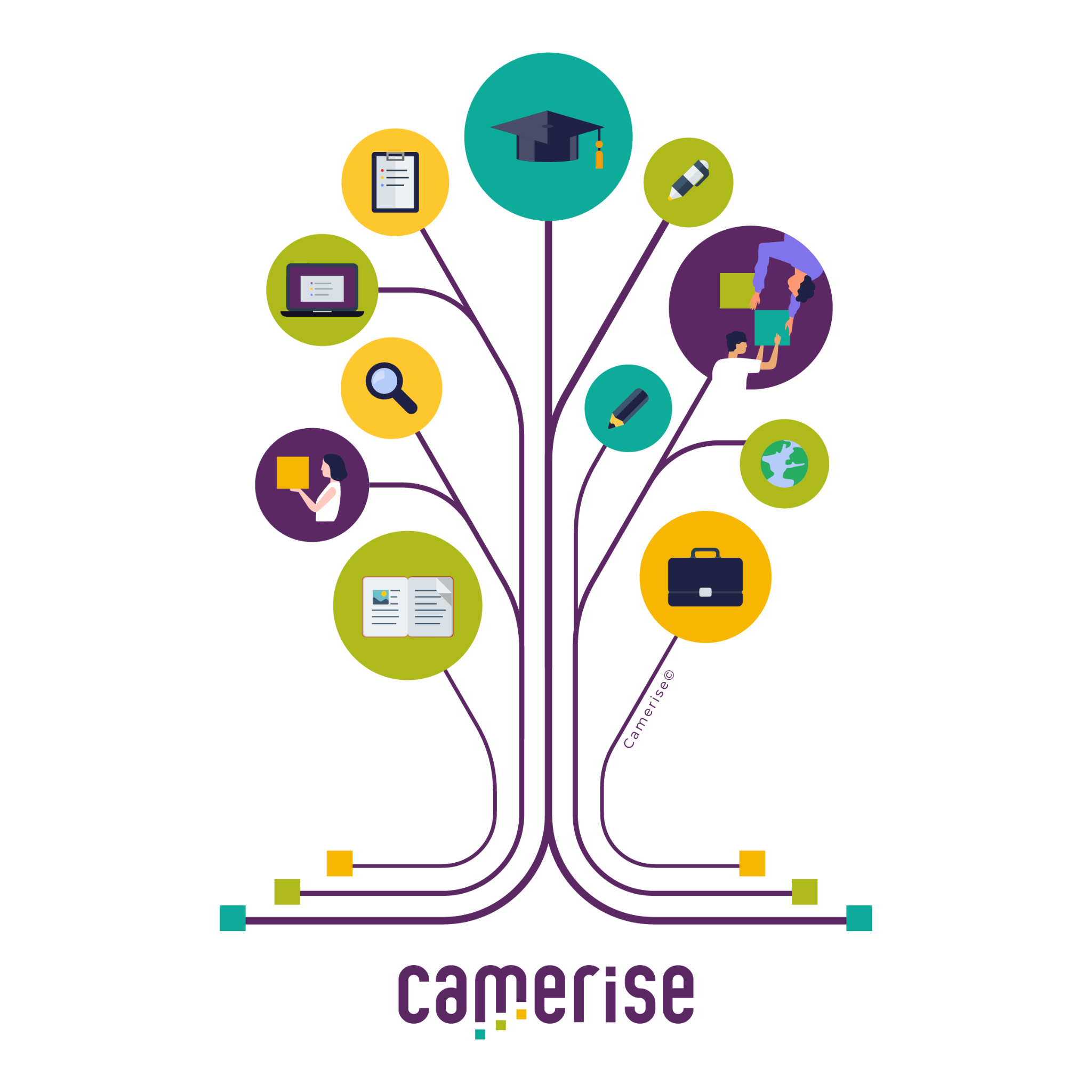 Our priority is to help create a Unified Intersectorial Community of Practice around the teaching and learning of FSL among :

FSL teachers and professors
FSL student teachers
FSL pre-university students and BA FSL students
Researchers
FSL teacher trainers
Internationally trained FSL teachers
Stakeholders in the field of FSL (administrators, policy makers, associations, professional and cultural organizations…)
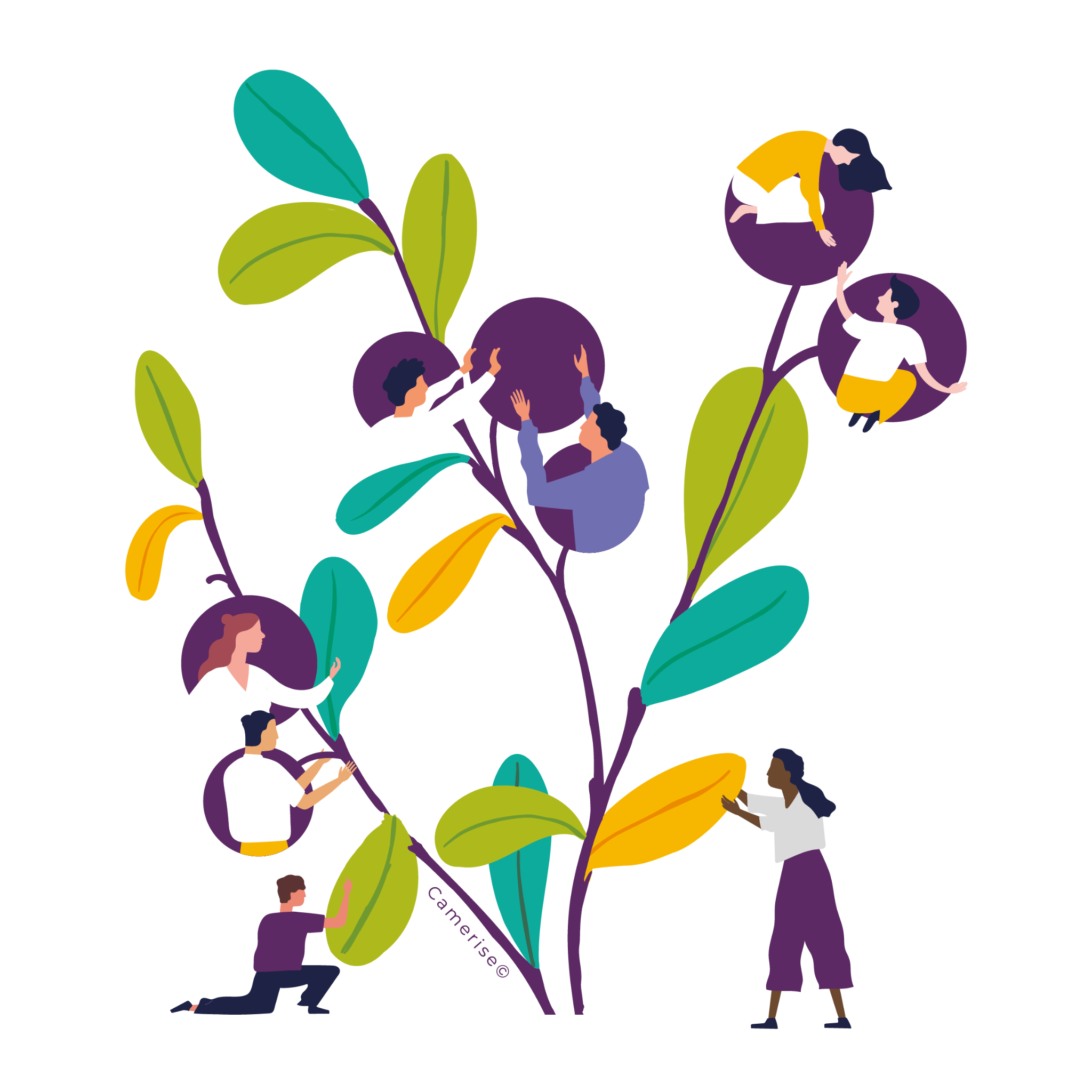 Genesis of 
the project: 
the What

A community-driven digitally-designed platform to support collaboration
Genesis of the project : the What
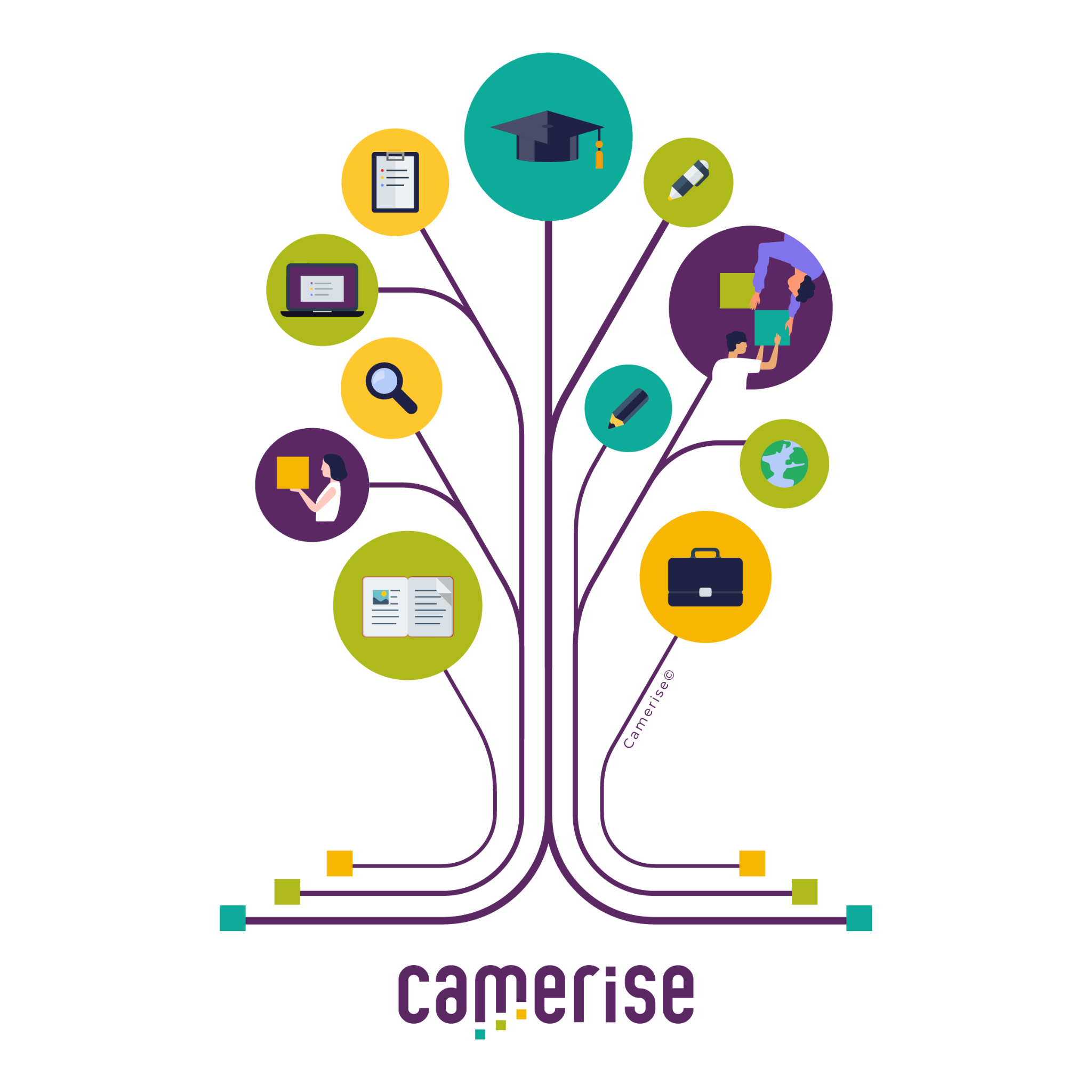 A hub built for and by the FSL community to support collaboration:

Motivate and Support Pedagogical Collaboration within the FSL community in Canada around the search, creation, co-creation and evaluation of relevant teaching and learning resources 

Motivate and Support Research Collaboration within the FSL community in Canada 

Motivate and Support Leadership Collaboration  emerging from the Community of Practice to empower the field of FSL through the co-creation of professional development resources
A hub to : inform, connect, engage and amplify by giving resonance to existing and future initiatives in the field of FSL
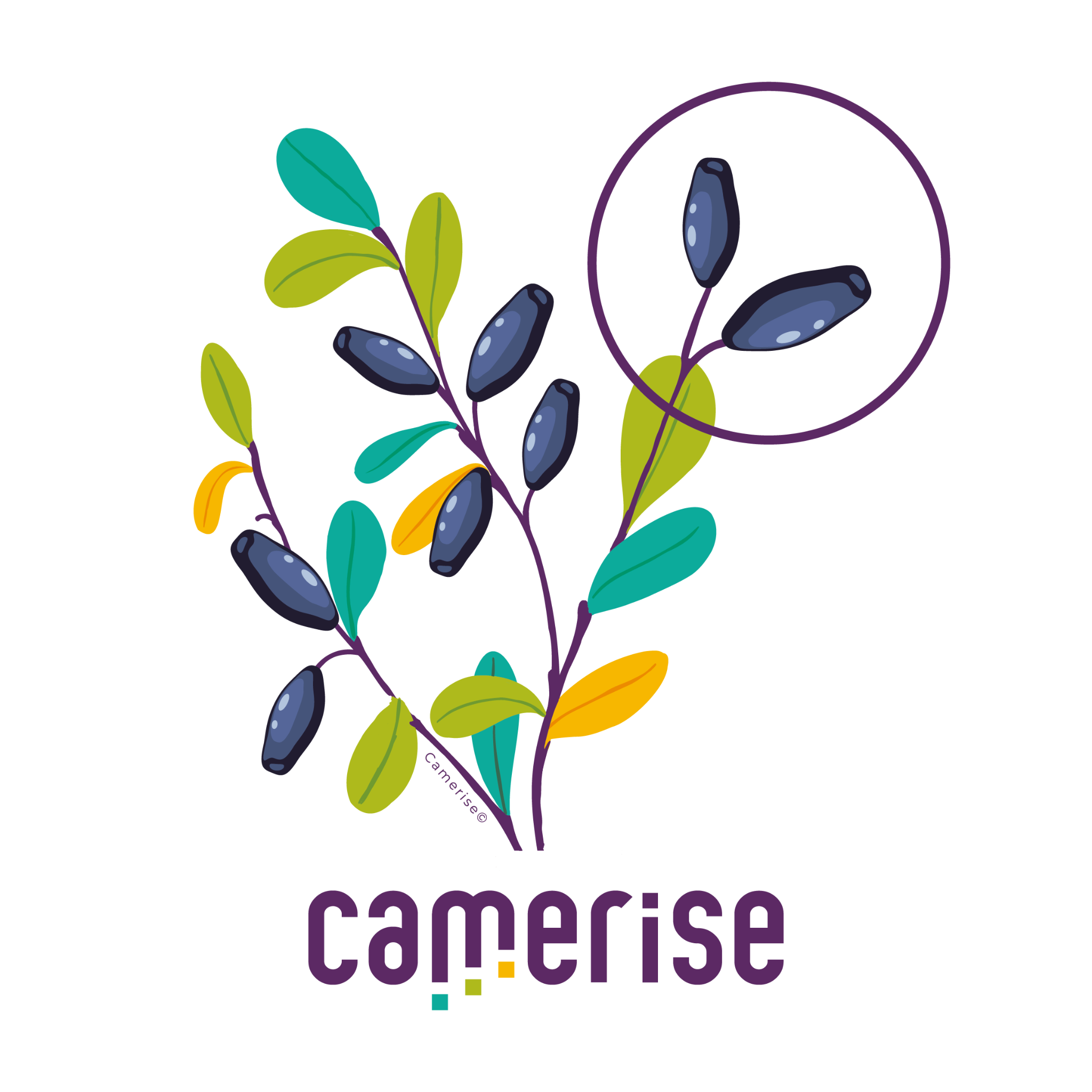 "haskap" in English

super nutritious berry (knowledge, effervescence)

grows in clusters (community)

close to the ground (bottom-up)

strong propensity to be transformed into a multitude of derivatives

specific to Nordic climates
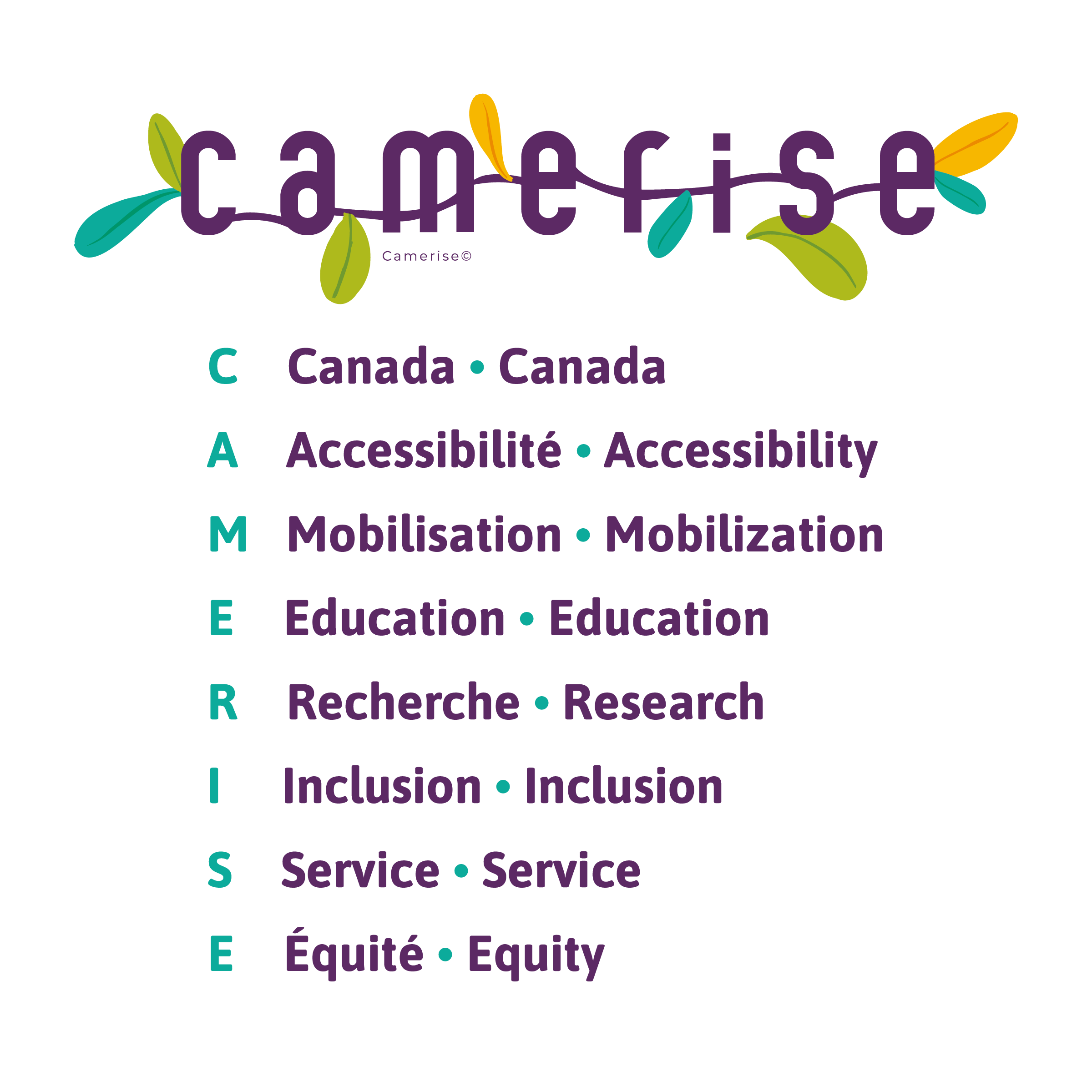 Camerise FSL Hub
First iteration of the Hub
Second iteration of the Hub
A growing collection of tools designed by the Camersie team or to be integrated based on consultations with the FSL community and user experience studies to support : 

• Aggregation of recurrent themes and discussions in the FSL Community of Practice to inform new studies and OERs  
• Opportunities for rewarding contribution to the repository by profile recognition / gamification
• Amplification of existing initiatives in the FSL Community of Practice
• A space for collaborations between practitioners and researchers on FSL and bilingualism 
• Access to new OERs and Resources created by the Camerise Team
A growing collection of external resources aggregated and relabeled from the user perspective, offering the following possibilities for FSL community engagement and evaluation: 
•  Search for a resource
•  Retrieve and compare with similar resources
•  Group resources on personal dashboard
•  Share resources with peers
•  Comment, review, engage in discussion 
•  Link external resources and contextualize them with new metadata and modify them as per cc status 
•  Deposit resources (OER) for which you are the author
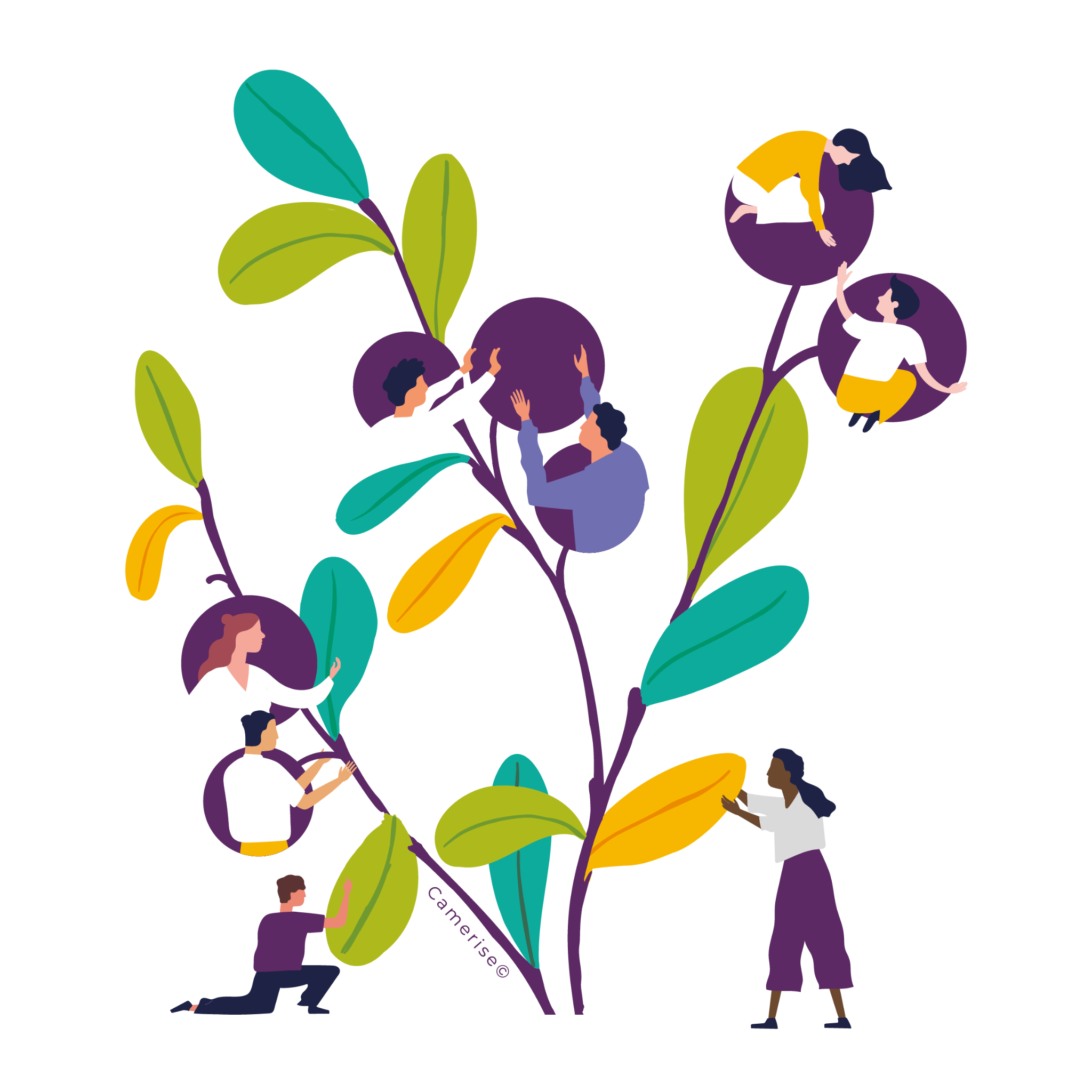 [Speaker Notes: https://docs.google.com/presentation/d/1LKsOnHbu80IfMhJU3FJ77CoiL5hsdhP9/edit#slide=id.p5]
Camerise FLS Hub
Invitation to tour Camerisefsl.ca 

Beta site
give us feedback on what you would like to find as  researchers or practitioners  (functionalities, resources)
bridging practice and research and creating a space for research in progress
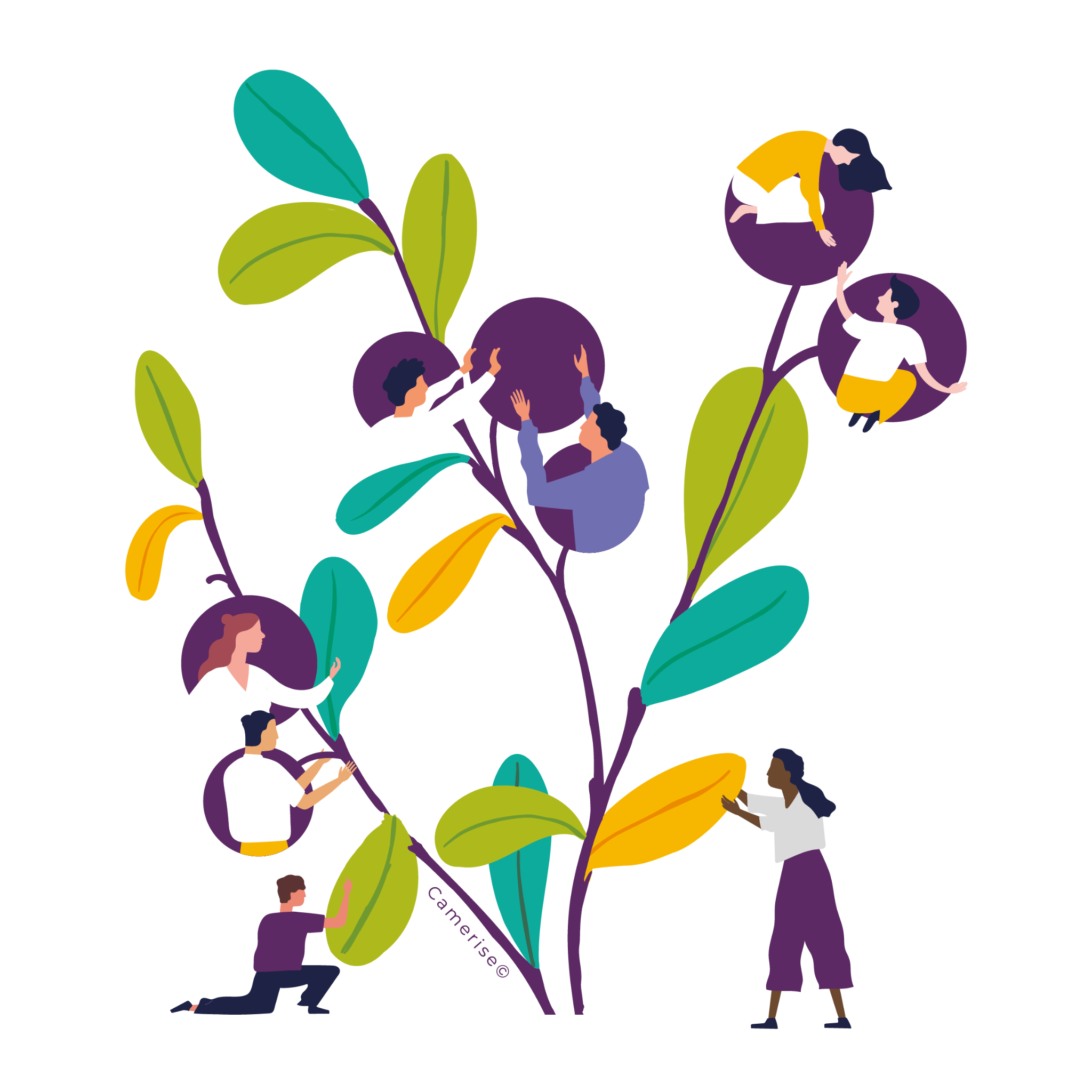 [Speaker Notes: https://docs.google.com/presentation/d/1LKsOnHbu80IfMhJU3FJ77CoiL5hsdhP9/edit#slide=id.p5]
info@camerisefsl.ca